Pressekonferenz 
Bundesminister Univ.-Prof. Dr. Faßmann
22.1.2018
Deutschförderklassen
DeutschförderklassenGezielte Förderung – hohe Wirkung
Alle Kinder und Jugendlichen, die dem Unterricht auf Grund unzureichender Sprachkenntnisse nicht folgen können, werden ab dem Schuljahr 2018/19 in eigenen Deutschförderklassen unterrichtet.
Die Zuteilung in eine Deutschförderklasse erfolgt auf Basis österreichweit einheitlicher, standardisierter Testverfahren.
Der Deutschunterricht in diesen Klassen beträgt
15 Stunden in der Volksschule
20 Stunden in der Sekundarstufe I
Die Deutschförderklassen erhalten einen eigenen Lehrplan, der den raschen Erwerb der Deutschkenntnisse pädagogisch in den Mittelpunkt rückt.
Nach einem Semester wird das Sprachniveau der Schülerinnen und Schüler erneut getestet.
Können die Kinder und Jugendlichen dann bereits dem Unterricht folgen, verlassen sie die Deutschförderklasse und nehmen am Regelunterricht teil. Dort können sie mit 6 Zusatzstunden weiterhin gefördert werden.
Kinder, die dem Unterricht noch nicht folgen können, bleiben in der Deutschförderklasse und werden am Ende des Schuljahrs neuerlich getestet.
Deutschförderklassen: Das Modell
Deutschförder-klasse 
1. Semester
Standardisierter Test
Test Ende 1. Halbjahr
Deutschförder-klasse
2. Semester
Schuleinschreibung bzw. Schulantritt
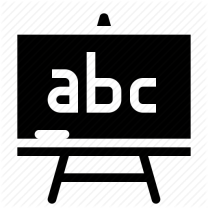 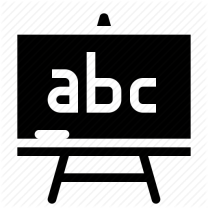 Teilnahme am Regelunterricht
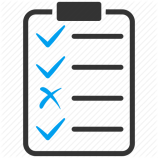 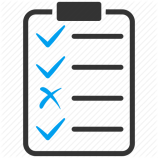 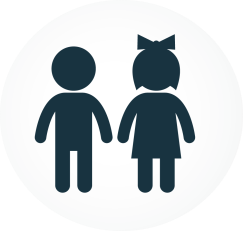 Gezielte Förderung in der Unterrichts-sprache Deutsch:
15 Stunden VS
20 Stunden Sek.I

Eigener Lehrplan mit Förder-schwerpunkt

Gemeinsamer Unterricht mit Kindern anderer Klassen (z.B. Sport, Musik, Kreativität,…)
Alle in Frage kommenden Kinder und Jugendlichen werden nach einem einheitlichen Verfahren getestet.
Erst auf Basis dieser Test-ergebnisse erfolgt die Entscheidung, ob ein Kind bzw. Jugendlicher eine Deutschförder-klasse besucht.
Österreichweit einheitliche Überprüfung, welche Kinder bzw. Jugendlichen dem Unterricht bereits ausreichend folgen können.

Internationale Erfahrungen zeigen, dass bis zu 50% der Kinder die Deutschförder-klasse wieder verlassen können.
Fehlende Sprachkenntnisse werden festgestellt. Es scheint nicht gewährleistet, dass dem Unterricht gefolgt werden kann.
Weiterhin Besuch der Deutschförder-klasse
ODER
inkl. weitere Förderung in einem Deutschförderkurs (6 Stunden/Woche parallel zum Unterricht)
Vorzüge des neuen Modells
Erhöhte Treffsicherheit bei der Feststellung des Status „außerordentliche Schülerin“ bzw. „außerordentlicher Schüler“ auf Grund österreichweit einheitlicher, standardisierter Testverfahren
Mehr und gezieltere Förderung für jene Kinder und Jugendlichen, die unzureichende Kenntnisse der Unterrichtssprache aufweisen.
Bisher wurden diese Schülerinnen und Schüler mit max. 11 Stunden pro Woche gefördert.
Zukünftig werden die Kinder in der Deutschförderklasse der Volksschule mit 15 Stunden gefördert, in der Sekundarstufe I mit 20 Stunden.
Neuer Lehrplan mit pädagogischem Schwerpunkt zum Spracherwerb in Deutsch
Einheitliche Sprachstandsüberprüfung nach jedem Semester und damit semesterweise Übertrittsmöglichkeit in den Regelunterricht.
Gezielte Begleitung nach dem Übertritt in den Regelunterricht durch Deutschförderkurse im Ausmaß von 6 Stunden/Woche.